1
IN THE NAME OF GOD
1/44
BEAM-FORMING
2
Zahra   naghsh

July 2009
2/44
CONTENT
3
Introduction
Smart antenna and SDR
Several beam-forming  methods
Adaptive beam-forming  algorithms
summary
3/44
INTRODUCTION
4
Growing the demand for wireless mobile 
   communications services at an explosive rate
+
Limited available frequency spectrum

     
                           
                                    SOLUTION?
4/44
INTRODUCTION…
5
Smart antenna           

An array of antennas

  Array signal processing

     Diversity combining                    Beam-forming

    Increasing the reliability & capacity of the system
5/44
INTRODUCTION …
6
Smart            the ability of the antenna
 to adapt itself to different signal environments
 through the use of  different algorithms.
6/44
INTRODUCTION …
7
Exp : smart antenna in a nonstationary environment
                                                                              dynamic
Signal processing algorithms

Position of the desired source

Beam-forming algorithms

Forming the beam in the direction of the source
7/44
INTRODUCTION…
8
Beam-forming


Spatial filtering


Several users can use
 the same frequency channel 
at the same time
8/44
INTRODUCTION…
9
Smart antenna was first used about 40 years ago
   in RADAR applications.


The first issue of
    IEEE  TRANSACTIONS  ON  ANTENNAS  AND 
    PROPAGATION, published in 1964.
9/44
CONTENT
10
Introduction
Smart antenna and SDR
Several beam-forming  methods
Essential signal-processing algorithms
Adaptive beam-forming  algorithms
summery
10/44
SMART ANTENNA  AND SDR
11
Smart antenna and SDR complement each other .

Smart antenna help software radio to adapt to
   different protocols, systems, channel conditions and 
   … trough the use of signal processing algorithms to
   either combine the received signals in an optimum 
   manner or beam-forming .

Implementation of smart antenna algorithms require 
       software and flexibility in hardware that is provided
       by software radios.
11/44
CONTENT
12
Introduction
Smart antenna and SDR
Several beam-forming  methods
Essential signal-processing algorithms
Adaptive beam-forming  algorithms
summery
12/44
SEVERAL BEAM-FORMING METHODS
13
Terminology and signal model:
An array of  L omnidirectional  elements in the far 
      field of  M uncorrelated  sinusoidal point sources of 
      frequency                  narrow band beam-forming                            

The time taken by a plane wave arriving from the
   i th source in direction            and measured from 
   the l th element to the origin is              .
13/44
SEVERAL BEAM-FORMING METHODS
14
:Look direction
14/44
15
SEVERAL 
BEAM -FORMING  
METHODS…
Narrow-band beam-former structure
15/44
SEVERAL BEAM-FORMING METHODS …
16
16/44
SEVERAL BEAM-FORMING METHODS …
17
zero mean stationary process

The mean output power of the processor is :

 
      Where  R  is the array correlation matrix :


            : correlation between  i th and  j th element .
17/44
Conventional (delay and sum) beam-former
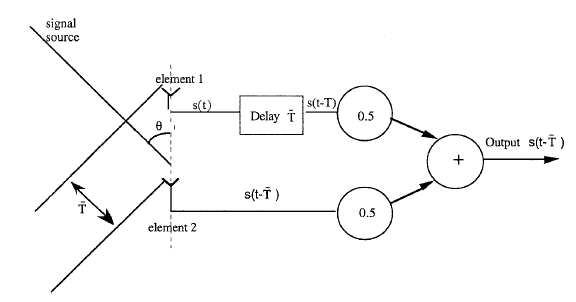 Two-element delay and sum beam-former structure
18/44
SEVERAL BEAM-FORMING METHODS …
19
Null-steering Beam-Former :
Goal :
Producing a null in the response pattern in a 
response pattern in a known direction


Cancelling the plane wave arriving from that
 direction
19/44
SEVERAL BEAM-FORMING METHODS …
20
Limitations  of null-steering beam-former :

It requires knowledge of the directions of interferers.

It does not maximize the output SNR .  


The optimal beam-forming 
 overcome these limitations .
20/44
SEVERAL BEAM-FORMING METHODS …
21
Optimal Beam-Forming (in the sense of output  SINR ) :
Optimal beam-former solves the following 
      optimization problem :




      Where                      is the mean output  power.
21/44
SEVERAL BEAM-FORMING METHODS …
22
Minimizing the total output power while 
   maintaining the desired signal power in the output
   equal to the desired source power  

Maximizing the output  SINR      

An increase of a few decibels in the output  SNR  
   can make a significant increase in the 
   channel capacity of the system possible.
22/44
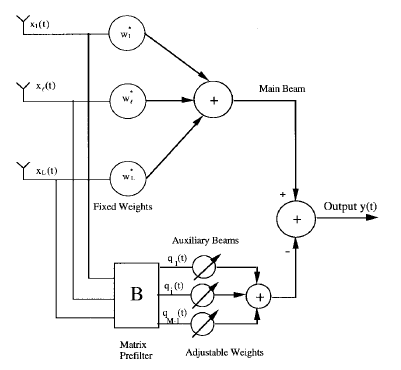 Beam-Space Processing
23/44
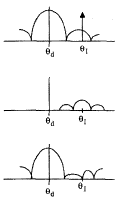 Main beam
Weighted sum of secondary beams
Final output
24/44
SEVERAL BEAM-FORMING METHODS …
25
Other beam-formers
Broad- band beam-formers
Frequency-domain beam-former
…
25/44
CONTENT
26
Introduction
Smart antenna and SDR
Several beam-forming  methods
Essential signal-processing algorithms
Adaptive beam-forming  algorithms
summery
26/44
ADAPTIVE BEAM-FORMING ALGORITHMS
27
Adaptive Algorithms :
To calculate the optimal weights (in different senses)
      we usually need the correlation matrix  R.
      For example in optimal beam-former the solution of 
      the optimization problem is :


 However, in practice  R is not available .
27/44
ADAPTIVE  BEAM-FORMING  ALGORITHMS …
28
The weights are adjusted using available 
         information derived from the array output, array
         signals and so on to make an estimate of the 
         optimal weights.


There are many such schemes, which are normally 
referred to adaptive algorithms .
28/44
ADAPTIVE  BEAM-FORMING  ALGORITHMS …
29
LMS Algorithm (unconstrained) :
Reference signal :
     For some applications, enough may be known about 
     the desired signal (arriving from the look direction )
     to generate  an appropriate reference signal.

                The weights are chosen to minimize the
      mean square error between the beam-former 
      output and the reference signal.
29/44
ADAPTIVE  BEAM-FORMING  ALGORITHMS …
30
For example, if the desired signal is 
   amplitude modulated, then acceptable performance
   is often obtained by setting the reference signal equal
   to the carrier.

In the unconstrained  LMS algorithm reference signal
   is used.
30/44
ADAPTIVE  BEAM-FORMING  ALGORITHMS …
31
In this algorithm :

Where  :
              : new weights computed at the (n+1) th iteration
 
          : a positive scalar ( gradient step size )     

               : an estimate of the gradient of the MSE 
 between the beam-former output and the reference signal
31/44
ADAPTIVE  BEAM-FORMING  ALGORITHMS …
32
Mean=

  Estimated weights 

                                               Covariance =
32/44
ADAPTIVE  BEAM-FORMING  ALGORITHMS …
33
The algorithm updates the weights at each iteration by 
   estimating the gradient of the MSE surface and then
   moving the weights in the negative direction of the 
   gradient by a small amount        .

     should be small enough  for convergence of the 
    algorithm to the optimum weights .
    (convergence : convergence the mean of the 
    estimated weights to the optimal weights )
33/44
ADAPTIVE  BEAM-FORMING  ALGORITHMS …
34
Convergence speed :
   The speed by which the mean of the estimated 
   weights (ensemble average of many trials) approaches
   the optimal weights .

The larger the eigenvalue spread  of the correlation 
      matrix R, the longer it takes for the algorithm to 
      converge.
34/44
ADAPTIVE  BEAM-FORMING  ALGORITHMS …
35
The availability of time for an algorithm to converge 
   for mobile communications depends on:

  1-System design         the duration that the user signal is
  present  (e.g. User slot duration in a TDMA system)


  2-The rate of  the fading :
  The higher the rate at which the signal fades        algorithm needs to converge faster
35/44
ADAPTIVE  BEAM-FORMING  ALGORITHMS …
36
Even when the mean of the estimated weights 
   converges to the optimal weights, they have finite
   covariance .         
 The average MSE  is more than MMSE

Misadjustment = ( average excess MSE ) /MMSE

Misadjustment             the size of the region that weights wandering around it after the convergence.
36/44
ADAPTIVE  BEAM-FORMING  ALGORITHMS …
37
Increasing       increases the misadjustment .

An increase in      causes the algorithm to converge
   faster.


We have a  trade off  in
 the selection of the gradient step size
37/44
ADAPTIVE  BEAM-FORMING  ALGORITHMS …
38
This trade off is between :

  1-Reaching vicinity of the solution point more quickly 
  but wandering around over a larger region and causing 
  a bigger misadjustment .

  2-Arriving near the solution point slowly with the
  smaller movement in the weights at the end.
38/44
ADAPTIVE  BEAM-FORMING  ALGORITHMS …
39
We  select         based on the following considerations :

 The mentioned trade off 
 Being small enough for convergence 
 Application and requirements
39/44
CONTENT
40
Introduction
Smart antenna and SDR
Several beam-forming  methods
Essential signal-processing algorithms
Adaptive beam-forming  algorithms
summery
40/44
SUMMARY
41
Smart antenna
Beam-forming
Diversity combining
… 
 Smart antenna and SDR

 Different  beam-formers
Delay and sum beam-former
41/44
SUMMARY
42
Null-steering  beam-former
Optimal beam-former          
Correlation matrix R is required
R is not available in practice

Adaptive algorithms
LMS algorithm
Trade off in selecting step size
42/44
QUESTIONS ?
43/44
THANKS  FOR YOUR ATTENTION
44/44